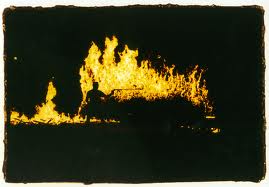 Fire throwers
Joe lianna calvin laura christian brad toakachi
Our Glider
Tape
Styrofoam
Shoebox
Paper
Cardboard
Graphite
Pencil
Our Design
Our wings looked like a regular piece of Styrofoam , but on the ends it was slanted down.
Our tail was jutted out of the back of our box and had a crossbar across it and a piece of cardboard stood up on top.
Our cardboard box looked like a box.
Test Flight
Recorded Distance and Flight
Our gilder flew 3.00 meters.

Our first flight was 3.00 meters.

Our second flight was 2.47 meters.

Our last flight was 2.53 meters.
Glide Slope
Ratio=2.1
3meters=Horizontal Distance
1.42 meters=change in altitude
Aspect Ratio
.96 meters Tip To Tip of wing
.23 meters Width of wing
Aspect Ratio = 4.2
We divided .96 by .23 and got 4.2 meters.